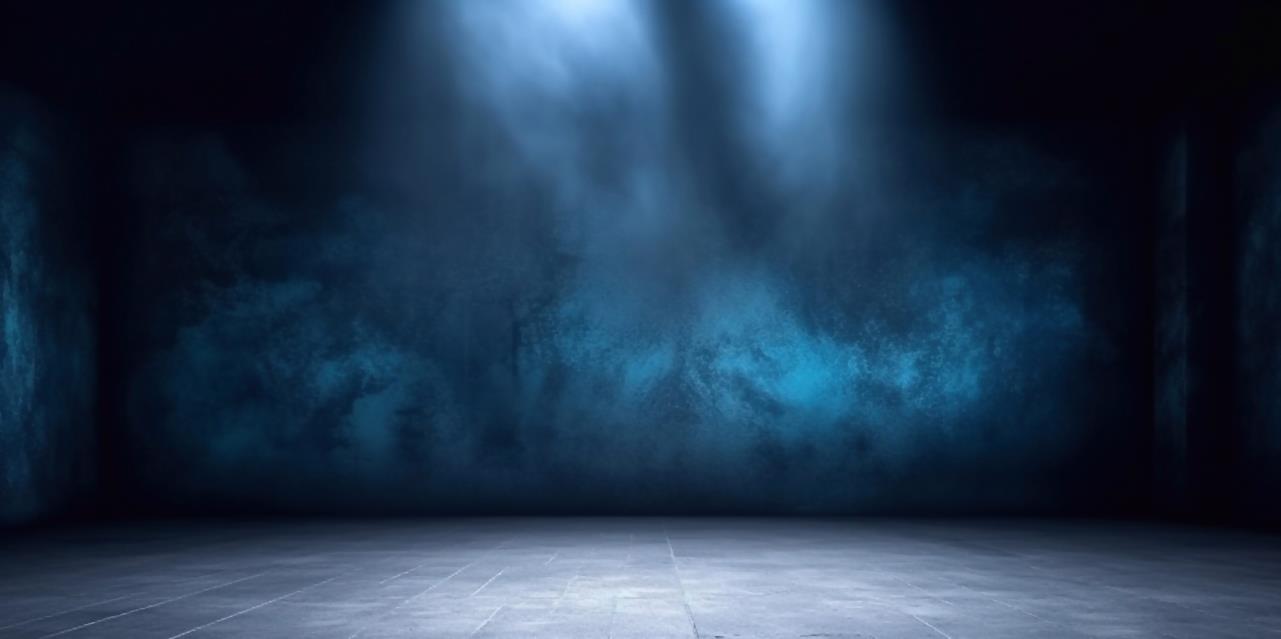 ORAL FUNCTION
&
LIFESTYLE MEDICINE
THE CURRENT EVIDENCES
ANDREIA PATRÃO   -   BUDAPEST   -    12 NOVEMBER 2023    -   OP18
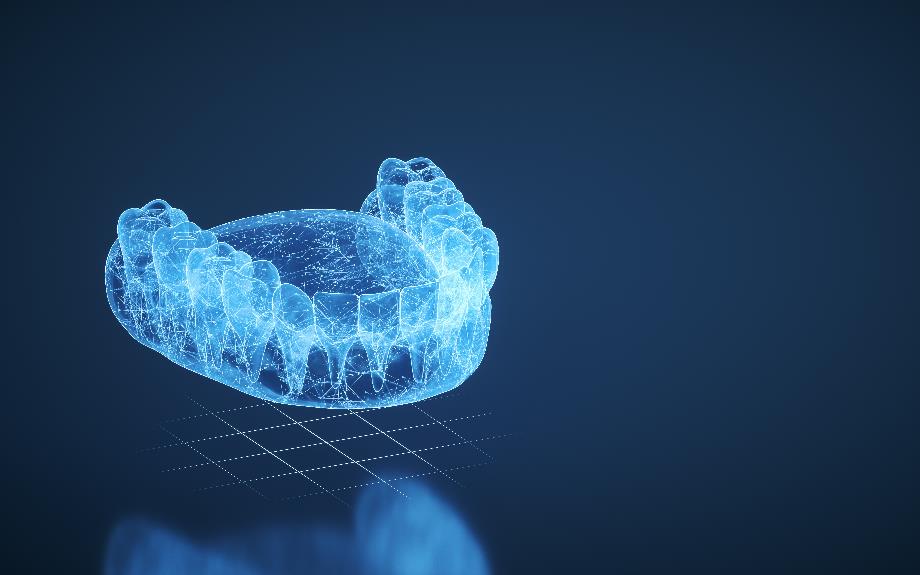 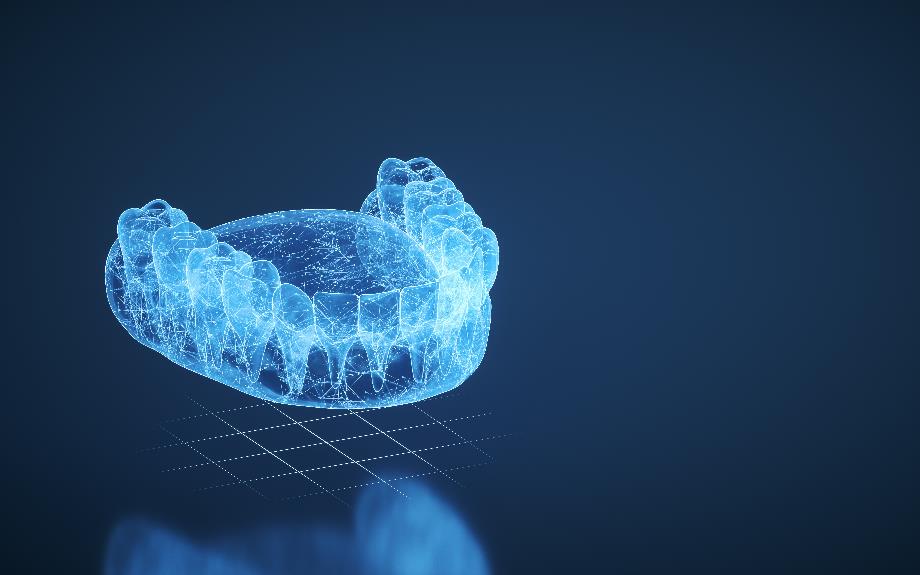 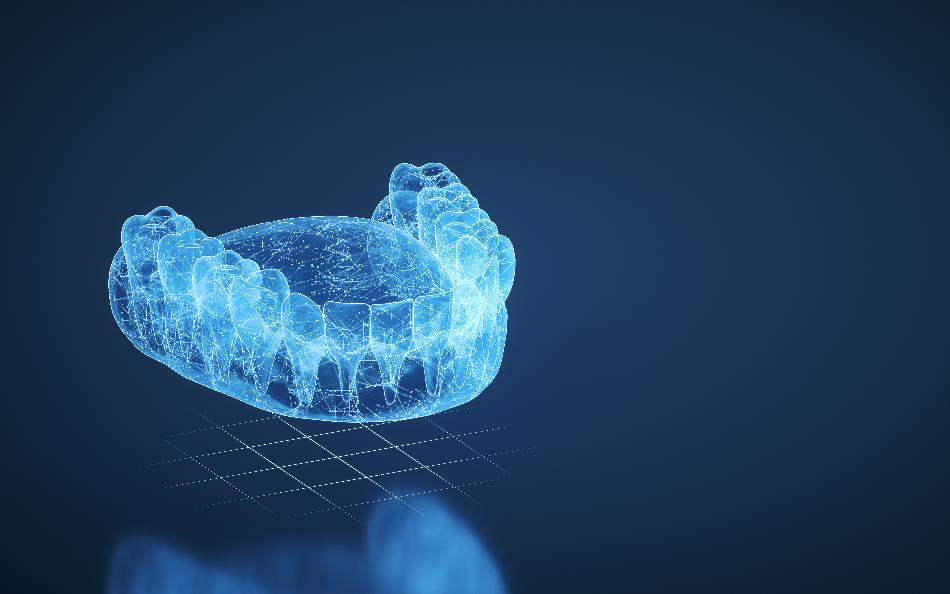 FROM HEALTH TO LONGEVITY
why does
ORAL
 HEALTH
ORAL
 HEALTH
matter?
ORAL HEALTH
LIFESTYLE MEDICINE
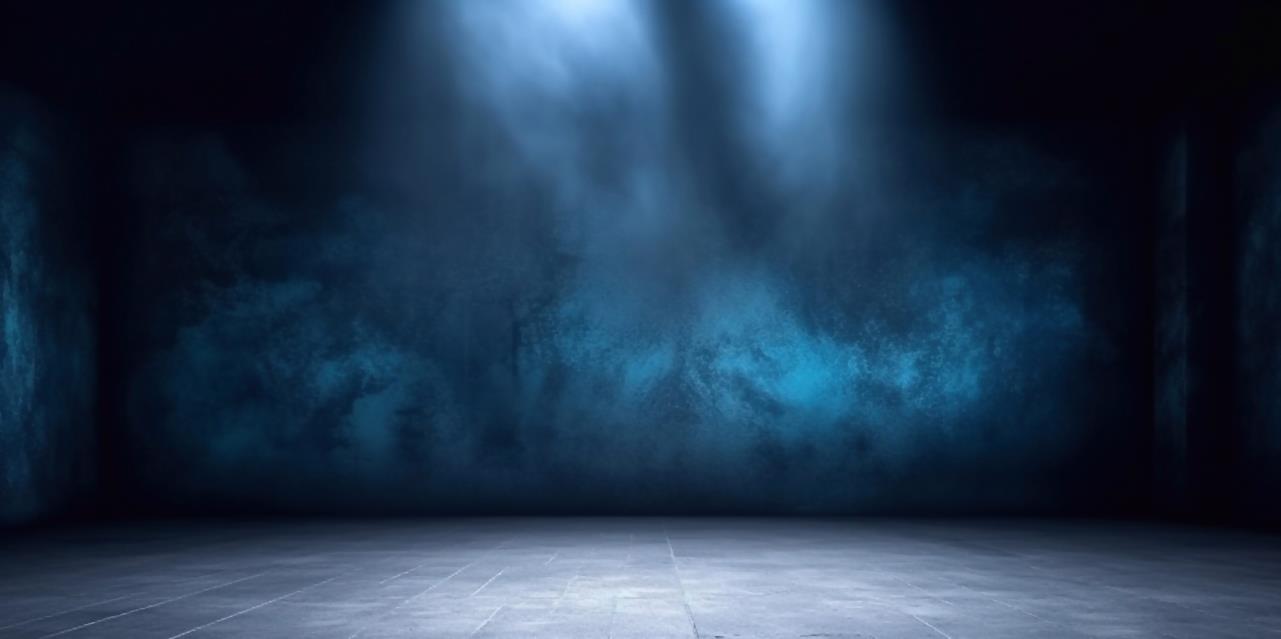 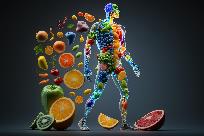 METHODS
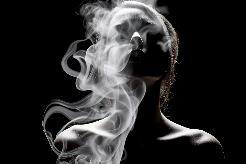 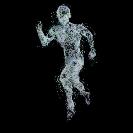 1
A bibliographic search was conducted in the Pubmed, Medline, and Google Scholar databases in two phases: first, a comprehensive literature review was performed, focusing on the link between oral health and overall health. 

Then, an independent research was conducted concerning oral health and its association with the six pillars of Lifestyle Medicine: Nutrition, Exercise, Sleep, Stress, Substances Exposure, and Social Relations. 

The sample included articles published between 2000-2023, resulting from qualitative primary research and theoretical studies, and 77 scientific articles and 2 books related to the topics were selected for the final sample, supporting this oral presentation.
2
OVERALL HEALTH
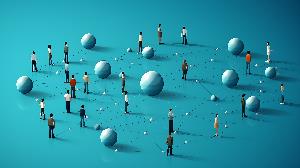 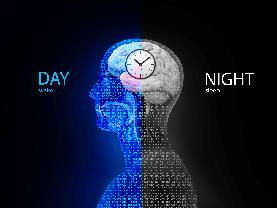 3
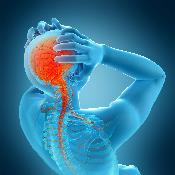 ORAL HEALTH
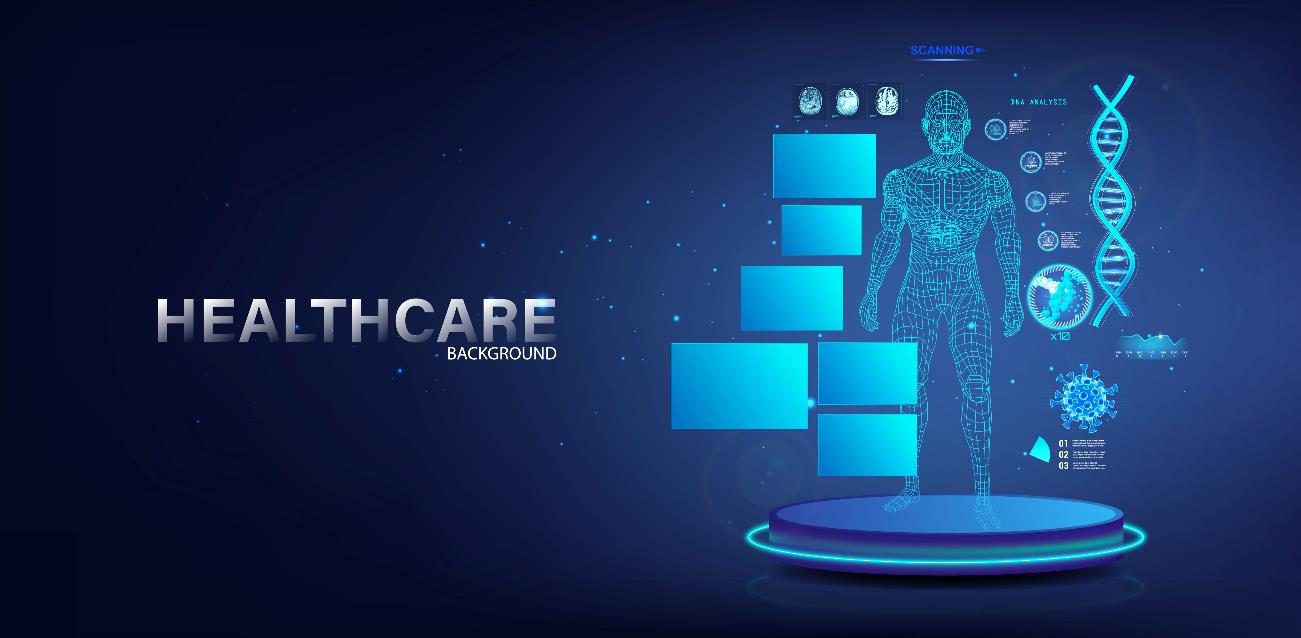 The Stomatognatic System performs vital functions essential for human survival:
State of the mouth, teeth and orofacial structures that enables individuals to perform essential functions, such as eating, breathing and speaking, and encompasses psychosocial dimensions, such as self-confidence, well- being and the ability to socialize and work without pain, discomfort and embarrassment. Oral health varies over the life course from early life to old age, is integral to general health and supports individuals in participating in society and achieving their potential. 
World Health Org 2022
MASTICATION, SWALLOWING AND TASTE
BREATHING
SPEAKING
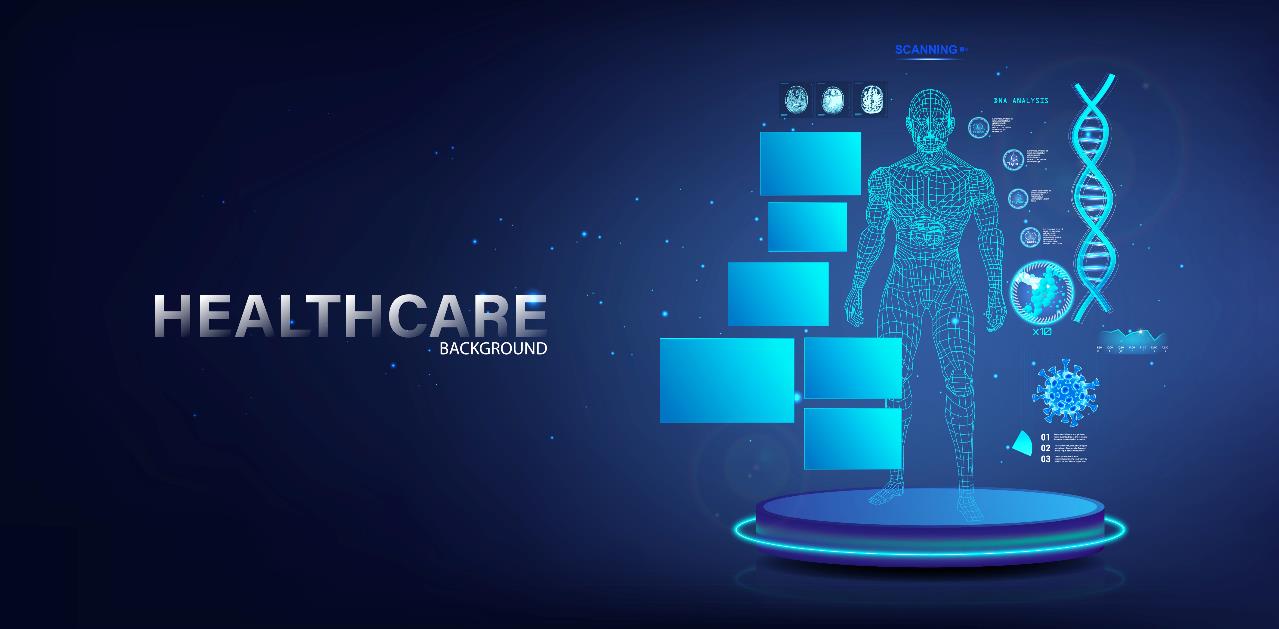 AESTHETIC
 APPEARENCE
SMILE
POSTURE
 AND BALANCE
SMOKING & ALCOHOL
ORAL FUNCTION
…
CARDIOVASCULAR DISEASE
TYPE 2 DYABETES
5 TYPES OF CANCER & 28 NCDs
NEURODEGENERATIVE CONDITIONS
DEPRESSION
ASTHMA
RHEUMATIC DISEASES
OBESITY
INFLAMMATORY BOWEL DISEASE
DENTAL CARIE
PERIODONTAL DISEASE
ORAL CANCER
EDENTULISM
ORAL DISEASES
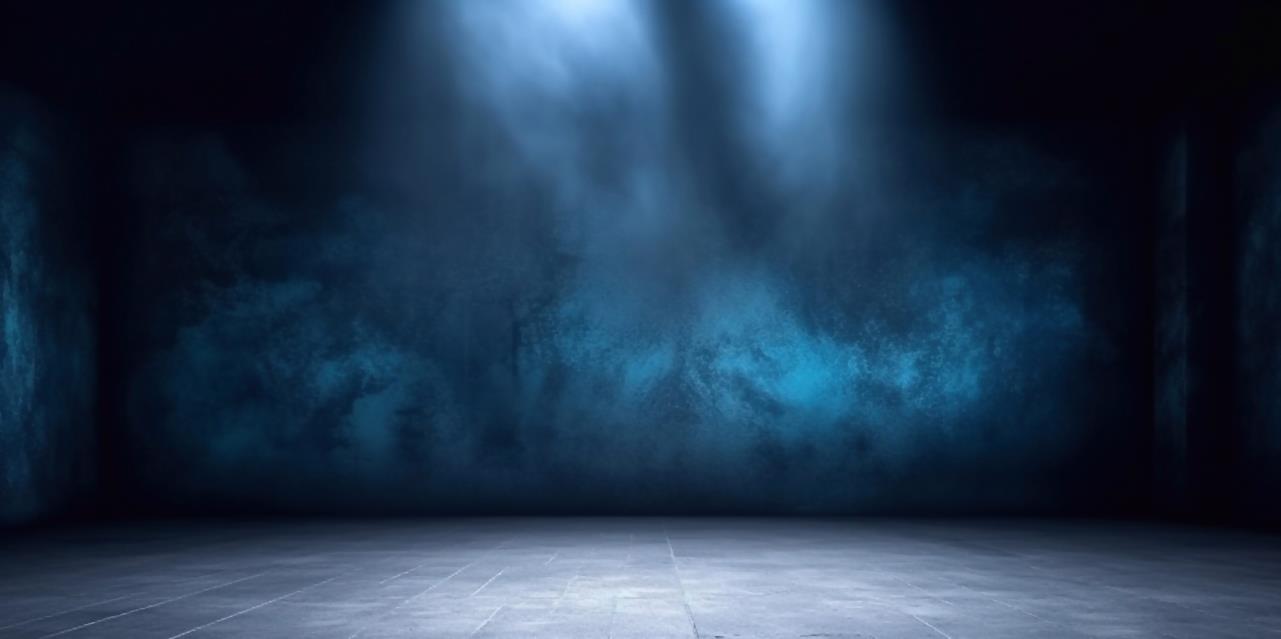 Non-Communicable Disease
AFFECTING ALMOST HALF OF THE WORLD’S POPULATION
14 NCDs were associated with a higher risk of having an oral disease
THE 4 MAJOR ORAL DISEASES OVER THE LIFE COURSE
The exposure of an oral disease increasing the risk towards a NCDs
BRUXISM
(WHO, 2022)
SYSTEMIC DISEASES
May impact systemic health through multiple pathways… there is  a close often bidirectional association between oral diseases and systemic diseases, particularly with other NCDs.
Botelho et al. An umbrella review of the evidence linking oral health and systemic noncommunicable diseases. Nat Commun. 2022 Dec 9;13(1):7614.
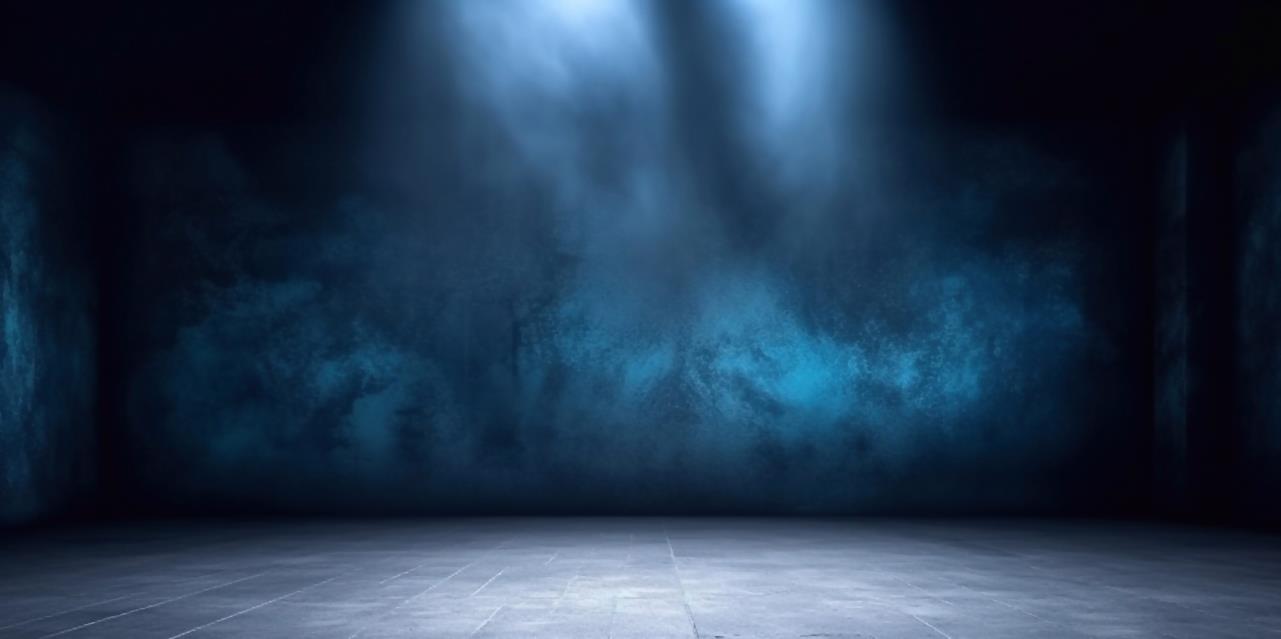 ORAL FUNCTION
LIFESTYLE MEDICINE
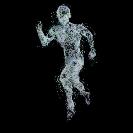 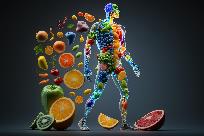 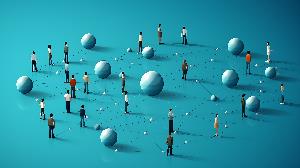 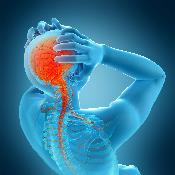 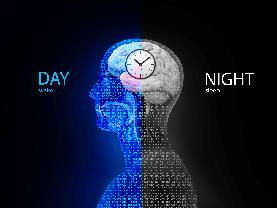 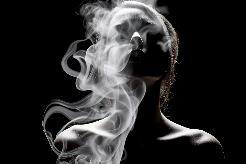 NUTRITION
SOCIAL
 RELATIONS
EXERCISE
STRESS
SUBSTANCE
 EXPOSURE
SLEEP
selection soft and easy-to-chew foods and leading to suboptimal nutritional status
CHEWING DIFFICULTIES
OVERALL HEALTH
is a key modulator of health
PERIODONTAL DISEASE
MASTICATORY PERFORMANCE
Periodontal Surgery Outcomes
AFFECTED BY THE  NUMBER OF TEETH IN FUNCTIONAL OCCLUSION
MINERALIZATION PROCESS
decreased protein and micronutrient intake, together with increased CH consumption in people with less than 21 teeth.
CHRONIC DISEASES
TOOTH LOSS
affects dietary patterns and determines food selection
DENTAL CARIES
ORAL FUNCTION & NUTRITION
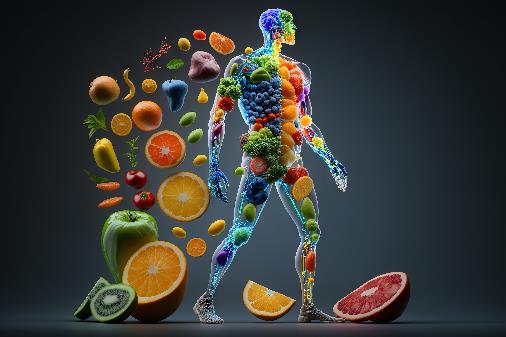 >20
TEETH
INADEQUATE 
NUTRITION
Lifestyle Habits: malnutrition and physical inactivity
moderate p.a. at least 5 times a week
vigorous p.a. at least 3 times a week
PROTECTIVE SPLINTS
SPORT BEVERAGE AND SNACKS (SUGARS)
BREATHING
POSITIVE EFFECTS in OCCLUSION INTERVENTIONS 

Posture and Postural Control
Balance Function
Walkig and Running Biomechanics
Endurance Strenght Performance
SARCOPENIA
(Lost of muscle mass and function)
PHYSICALLY FIT INDIVIDUALS  HAVE A GOOD PERIODONTAL STATUS
Physical Activity reduce inflammatory biomarkers 
(CRP, 1L-1b..)
OVERALL HEALTH
BALANCE PERCEPTION
MOTOR FUNCTION
PERIODONTAL DISEASE
(local inflammatory condition)
OCCLUSION
ORAL FUNCTION & EXERCISE
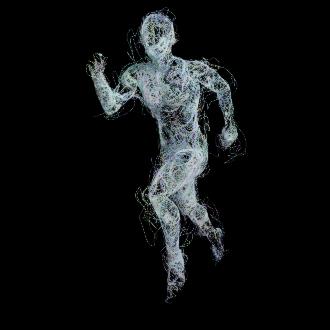 Significantly
 Lower Risk
Supress inflammatory response
HIGH PERFORMANCE
!!
Whole Body Process
BREATHING, MASTICATION AND SWALLOWING MUSCLES
Awakening Sleeping
OVERALL HEALTH
& 
WELL-BEING
genetic; imbalance in centrally  acting neurotransmitters (serotonin, dopamine) 
anxiety, depression, stress, smoking, alcohol.
TREATMENT: Counselling, Oclusal Appliances, Physiotherapy, Psychotherapy and Pharmacotherapy
Biological, Psychosocial and Lifestyle Risk Factors
CORTISOL LEVELS
IL-1B
Systemic Inflammatory Burden
BRUXISM
behaviour of masticatory muscle activity
Mainly regulated centrally
STIMULATE OF INFLAMMATORY PROCESS
ORAL CONSEQUENCES
Excessive occlusal forces
Tooth Wear
Tooth fracture / chippage
Temporomandibular disorders
Periodontal Disease
PERIODONTAL DISEASE
Chronic  Inflammatory Disease
GENERAL CONSEQUENCES
Chronic migraine
Oro-Facial and Cervical muscle pain
Headache upon awakening
ORAL FUNCTION & STRESS
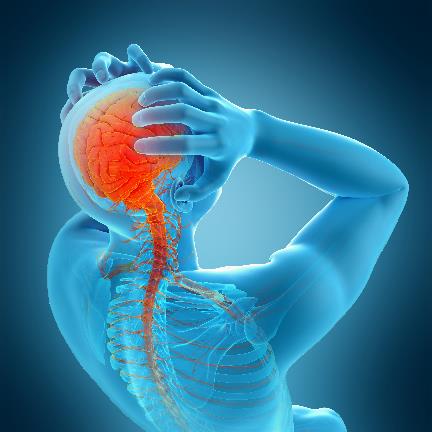 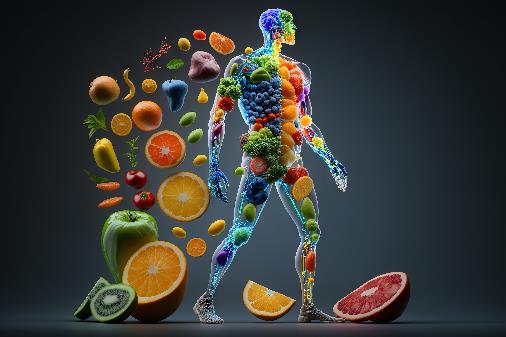 Predisposing factor
RISK FACTOR
Multidisciplinar Approach
Diagnosis: PSG + EMG
Clinical Consequences
sleep arousal
SLEEP
 & WELL-BEING
difficulty maintaining sleep
OBSTRUCTIVE SLEEP APNEA
OVERALL HEALTH
 & WELL-BEING
90% of episodes
 involve grinding teeth
high risk factor to morbidity and mortality from all causes
ORAL FUNCTION & SLEEP
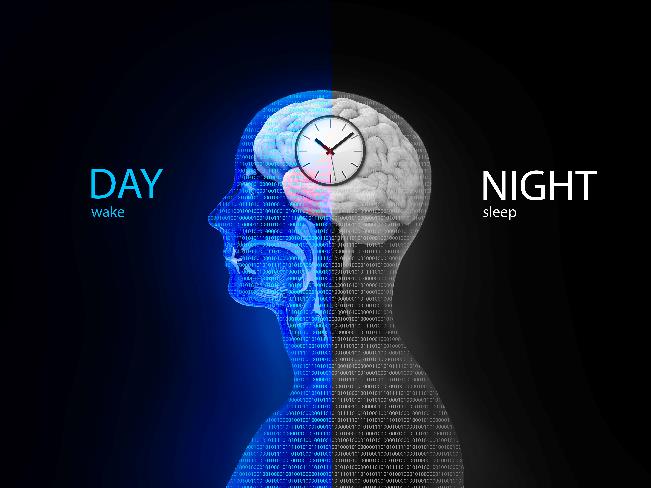 SB prevalence in adults with OSA 
 33%-54%

PSG diagnosis
SLEEP BRUXISM
TREATMENT
Continuous Positive Airway Pressure 
Oral Appliances
Lobbezoo et al 2018
ALCOHOL
Oral Cancer
Periodontal D.
Aesthetic
Bruxism
SMOKING
Smokers have a higher risk of tooth loss when compared to non-smokers
ORAL FUNCTION & SUBSTANCE EXPOSURE
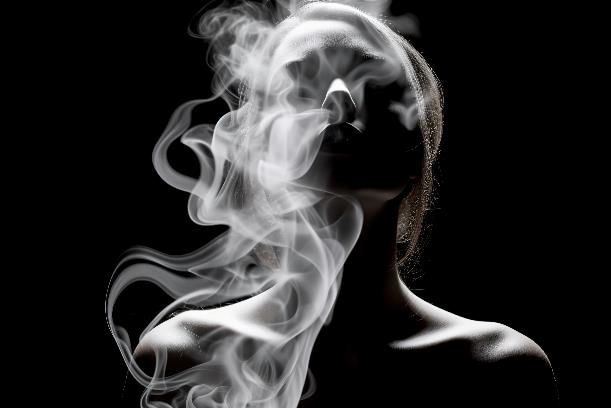 Predisposing Factor
Teeth Discoloration
Important independent risk factor for periodontal disease.
Exacerbates periodontal disease and affects treatment prognoses. 
4-5- fold greater risk vs non-smokers
Heavy smokers have at a     3-fold greater risk of developing oral cancer than non-smokers
Shimazaki, 2015
Self-esteem and Confidence
SELF
OTHERS
ORAL FUNCTION & SOCIAL RELATIONS
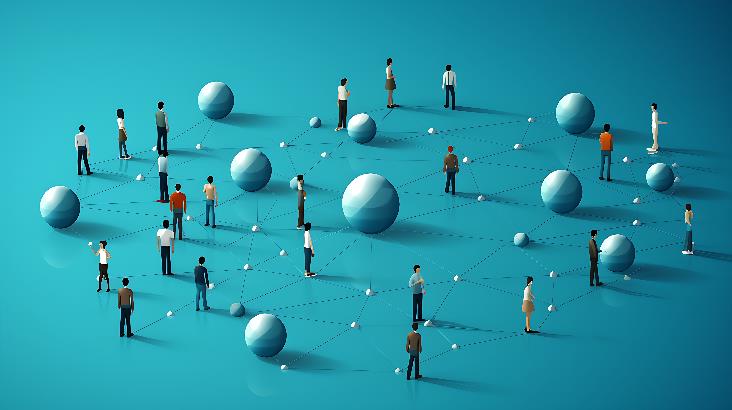 Smile
Express Emotions
Aesthetic
Speak
Eating
AESTHETIC APPEARANCE
COMMUNICATION
MASTICATION
All scenarios in which tooth loss occurred resulted in reduced social participation. 
Cooray et al 2023; Qi et al 2023
Social isolation can lead to poor dietary habits, less frequent toothbrushing, less frequent dental visits that conducted a poor oral health 
Takahashi et al 2023
DENTAL CARIES
BRUXISM  /OCLUSION
ORAL CANCER
EDENTULISM
PERIODONTAL DISEASE
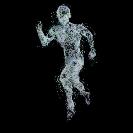 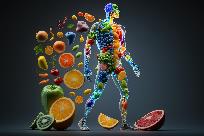 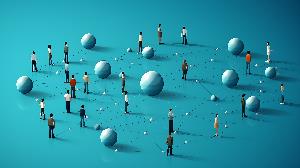 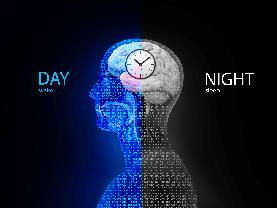 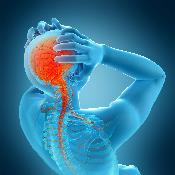 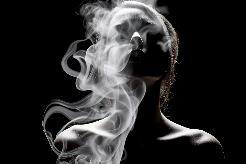 LIFESTYLE MEDICINE
SOCIAL 
RELATIONS
SUBSTANCES
EXPOSURE
PHYSICAL
ACTIVITY
SLEEP
STRESS
NUTRITION
OVERALL HEALTH
Chronic Systemic Inflammation
SMILE
ORAL
 HEALTH
LOADING…
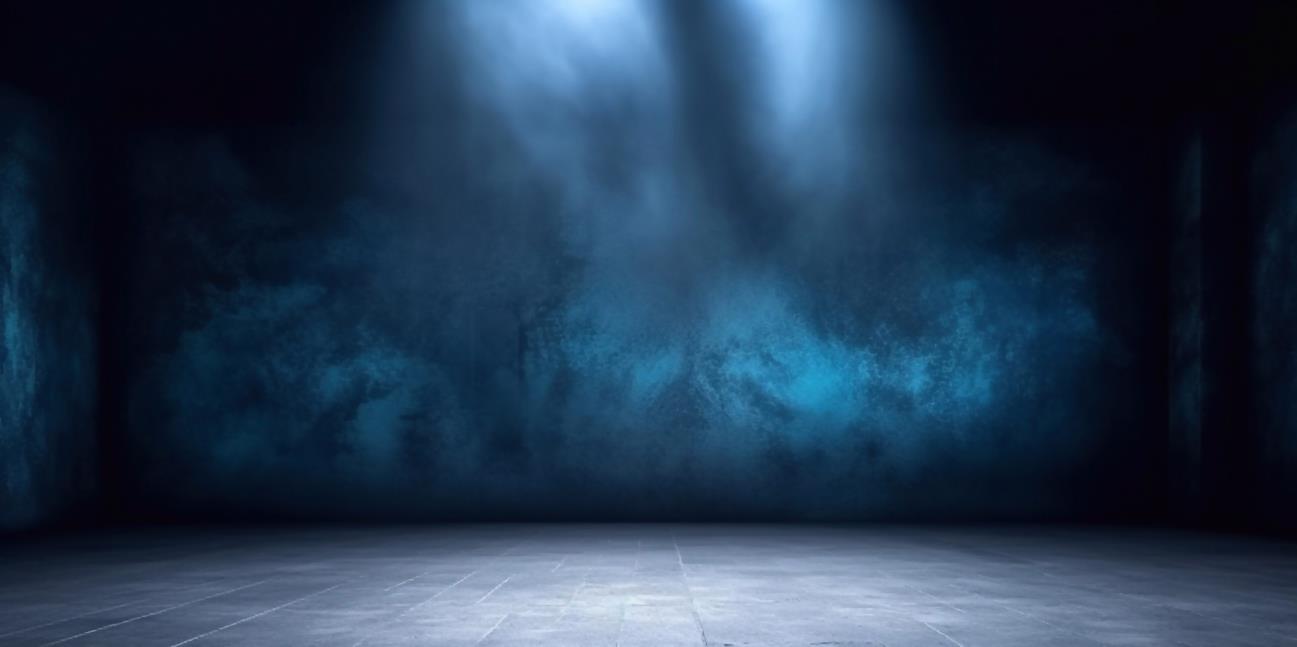 SCIENCE
WHAT WE KNOW NOW ?
DISEASES CLOSE RELATION: ORAL + SYSTEMIC =  MULTIDISCIPLINARY APPROACH
(CVD, T2 DIABETES, OBESITY, …)
ORAL DISEASES ARE THE MOST WIDESPREAD NONCOMMUNICABLE DISEASES AFFECTING ALMOST HALF OF THE WORLD’S POPULATION (45%) OVER THE LIFE COURSE FROM EARLY LIFE TO OLD AGE (WHO, 2022)
ORAL DISEASES ARE A GLOBAL PUBLIC HEALTH PROBLEM 
PREVENTION AND ACCESS TO BASIC ORAL HEALTH IS NOT EQUALLY
SHARED RISK FACTORS FOR NCDs AND ORAL DISEASES 
SMOKING, STRESS, EATING HABITS, LACK OF EXERCISE.
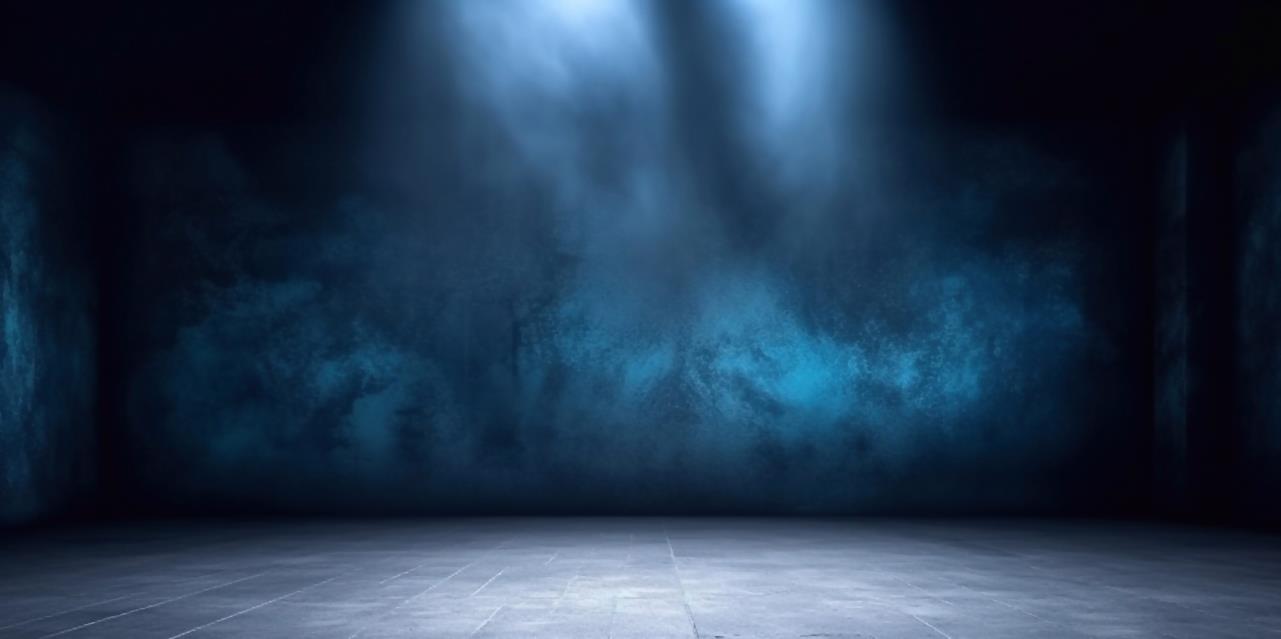 WHAT WE KNOW NOW…
PREVENT AND TREAT PERIODONTAL DISEASE IS PREVENT ALSO CHRONIC SYSTEMIC INFLAMMATIONS LEVELS
PREVENT TOOTH LOSS AND ENCOURAGE PEOPLE TO REMAINING AT LEAST 20 TEETH AT 80 AGE
ENCOURAGE PATIENTS TO VISIT DENTIST REGULARLY (1 a 2 x/ year)
THE POTENTIAL BENEFITS OF DENTURE USE IN MITIGATING THE ADVERSE EFFECTS OF TOOTH LOSS
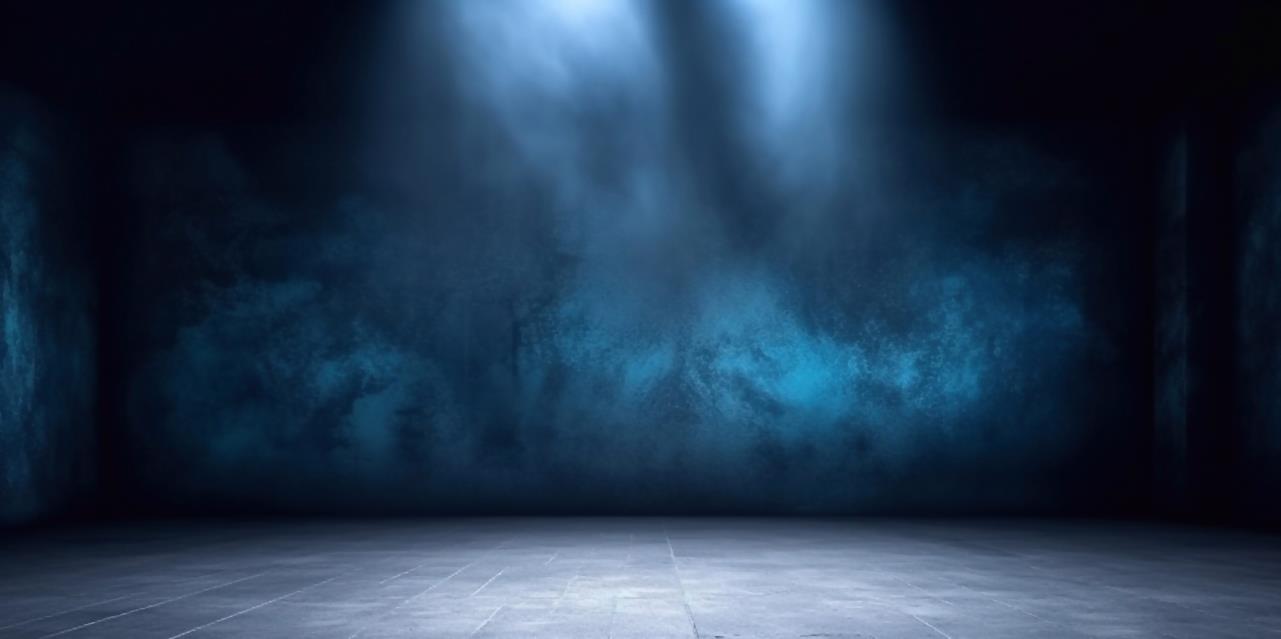 WHAT WE KNOW NOW…
FROM HEALTH TO LONGEVITY
ORAL HEALTH
ORAL HEALTH
matter!
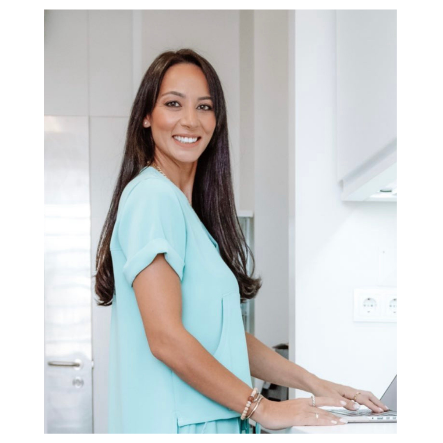 Thank You!
ANDREIA PATRÃO

Dentist, Oral Rehabilitation
 and Lifestyle Medicine

Porto, Portugal
QUESTIONS?